MANAJEMEN SEKOLAH
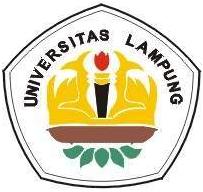 Dr. Riswandi, M.Pd
Fakultas Keguruan dan Ilmu Pendidikan
Universitas Lampung
Komponen Pendidikan Yang Perlu DikelolaDalam Penyelenggaraan Pendidikan
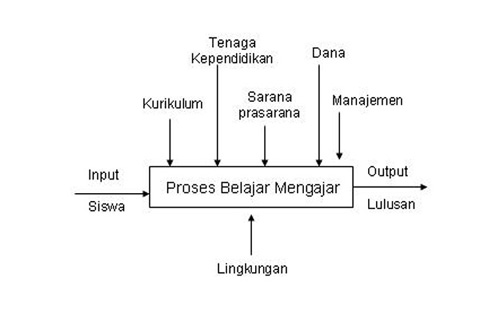 Humas
[Speaker Notes: Komponen-komponen tersebut merupakan sub-sistem dalam sistem pendidikan (sistem
pembelajaran). Bila terdapat perubahan pada salah satu sub-sistem (komponen), maka menuntut
perubahan/ penyesuaian komponen lainnya.]
Komponen Manajemen Sekolah
7
Perencanaan yg realistis,
Pengorganisasian yg efektif dan efisien,
Pengerahan dan pelaksanaan yg diarahkan pada peningkatan kualitas
Pengawasan yang dilakskanaan berkelanjutan...
Bidang Garapan Manajemen Pendidikan di Sekolah
1. Manajemen Kurikulum
2. Manajemen Kesiswaan
3. Manajemen Sarana dan Prasarana
4. Manajemen Personil/anggota
5. Manajemen Keuangan
6. Manajemen Hubungan Sekolah dan Masyarakat
7. Manajemen Layanan Khusus
I. Manajemen Kurikulum
Kurikulum di sekolah sbg penentu utama kegiatan sekolah.
Kurikulum yg dirumuskan harus sesuai dgn filsafat dan cita-cita bangsa, perkembangan siswa, tuntutan, dan kemajuan masyarakat.
Kegiatannya; pengorganisasian sumber” yg ada di sekolah sehingga kegiatan dpt dilakukan dgn efektif dan efisien.
Prinsip Dasar Pengelolaan Kurikulum di Sekolah
Pengelolaan kurikulum diarahkan agar proses pembelajaran berjalan dgn baik, dgn tolok ukur pencapaian tujuan oleh siswa dan efektifitas dan efisiensi dari guru.
Tahapan Pengelolaan Kurikulum di Sekolah
1. Tahap perencanaan;
Menjabarkan GBPP menjadi Analisis Mata Pelajaran (AMP).
Sekolah menghitung hari kerja efektif dan jam pelajaran efektif utk setiap mata pelajaran.
Menyusun program tahunan (Prota).
Menyusun program catur wulan (Proca).
Program Satuan Pelajaran (PSP).
Rencana Pengajaran (RP).
Lanjutan...
2. Tahap pengorganisasian dan koordinasi; kepsek mengatur pembagian tugas mengajar, penyusunan jadwal pelajaran dan jadwal ekstrakurikuler.
3. Tahap pelaksanaan; tugas utama kepsek adalah melakukan supervisi, dengan tujuan utk membantu guru menemukan dan mengatasi kesulitan yg dihadapi.
4. Tahap pengendalian; ada dua aspek yg perlu diperhatikan, yaitu: (1) jenis evaluasi dikaitkan dgn tujuannya, dan (2) pemanfaatan hasil evaluasi.
II. Manajemen Kesiswaan
Adalah kegiatan yg bersangkutan dgn masalah kesiswaan di sekolah.
Tujuannya; menata proses kesiswaan mulai dari perekrutan, mengikuti pembelajaran sampai dgn lulus sesuai dgn tujuan institusional agar dpt berlangsung secara efektif dan efisien.
Kegiatannya; perencanaan penerimaan murid baru, pembinaan siswa, dan kelulusan.
Lanjutan...
Semua kegiatan di sekolah pada akhirnya ditujukan utk membantu siswa mengembangkan dirinya. Upaya itu akan optimal jika siswa sendiri secara aktif berupaya mengembangkan diri. 
Sebagai pemimpin di sekolah, kepsek memegang peran penting dlm menciptakan kondisi tersebut.
Prinsip dasar dalam manajemen kesiswaan
1. Siswa harus diperlakukan sbg subjek dan bukan objek.
2. Kondisi siswa sangat beragam, ditinjau dari kondisi fisik, kemampuan intelektual, sosial ekonomi, minat dan seterusnya.
3. Siswa hanya akan termotivasi belajar, jika mereka menyenangi apa yg diajarkan.
4. Pengembangan potensi siswa tdk hanya menyangkut ranah kognitif, tetapi juga ranah afektif dan psikomotor.
III. Manajemen Sarana dan Prasarana
Adalah kegiatan yg mengatur utk mempersiapkan segala peralatan/material bagi terselenggaranya proses pendidikan di sekolah.
Merupakan keseluruhan proses perencanaan pengadaan, pendayagunaan, dan pengawasan yg digunakan agar tujuan pendidikan di sekolah dpt tercapai dgn efektif dan efisien.
Tujuannya utk membantu kelancaran proses pembelajaran.
Kegiatannya meliputi; perencanaan kebutuhan, pengadaan, penyimpanan, penginventarisasi, pemeliharaan, dan penghapusan.
4. Manajemen Personil/anggota
Manajemen personil/anggota di sekolah menjadi tanggung jawab kepala sekolah.
Kegiatan manajemen yg dituntut adalah; (1) memperoleh dan memilih anggota yg cakap, (2) membantu anggota menyesuaikan diri dgn tugas-tugas barunya, (3) menggunakan anggota dgn lebih efektif, dan (4) menciptakan kesempatan utk perkembangan anggota scr berkesinambungan.
Kepsek memiliki peran sentral dlm mengelola personalia di sekolah, sehingga sangat penting bagi kepsek utk memahami dan menerapkan pengelolaan personalia dgn baik.
Prinsip Dasar Manajemen Personalia
Dlm mengembangkan sekolah, SDM adalah komponen paling berharga.
SDM akan berperan scr optimal jika dikelola dgn baik, sehingga mendukung tercapainya tujuan institusional.
Kultur dan suasana organisasi di sekolah, serta perilaku manajerial kepsek sangat berpengaruh terhdp pencapaian tujuan pengembangan sekolah.
Mengupayakan agar setiap warga (guru dan pihak terkait) dpt bekerjasama dan saling mendukung utk mencapai tujuan sekolah.
Tugas Kepsek dlm manajemen personalia
pengadaan tenaga; (1) analisis pekerjaan dan (2) pengadaan tenaga.
pemanfaatan tenaga yang telah dimiliki; (1) peningkatan profesionalisme, (2) pembinaan karier, (3) kesejahteraan.
pembinaan dan pengembangan.
5. Manajemen Keuangan
Keuangan/pembiayaan di sekolah menjadi faktor esensial.
Penanggung jawab manajemen pembiayaan pendidikan adalah kepala sekolah dan guru. 
Guru diharapkan merencanakan pembiayaan kegiatan pembelajaran dgn baik.
Kegiatannya meliputi perencanaan, penggunaan, pencatatan data, pelaporan, dan pertanggungjawaban penggunaan dana sesuai dgn yg direncanakan.
6. Manajemen Hubungan Sekolah dan Masyarakat
Sekolah dan masyarakat memiliki hubungan timbal balik utk menjaga kelestarian dan kemajuan masyarakat itu sendiri.
Sekolah diselenggarakan utk dpt menjaga kelestarian nilai-nilai positif masyarakat, dgn harapan sekolah dpt mewariskan nilai” yg dimiliki masyarakat dgn baik dan benar.
Sekolah berperan sbg agen perubahan (agent of change); sekolah dpt mengadakan perubahan nilai-nilai dan tradisi sesuai dgn kemajuan dan tuntutan masyarakat.
Lanjutan…
Hubungan sekolah dan masyarakat dilakukan utk menjembatani kebutuhan yg dibutuhkan oleh sekolah dan masyarakat itu sendiri.
Sekolah melakukan komunikasi dgn masyarakat agar memahami kebutuhan pendidikan dan pembangunan masyarakat.
7. Manajemen Layanan Khusus
Layanan khusus adalah usaha yg scr tdk langsung berhubungan dgn proses pembelajaran di kelas, scr khusus diberikan atau ditangani oleh kepala sekolah kepada para siswa agar mereka lebih optimal dlm melaksanakan proses pembelajaran.
Dilakukan utk mendukung keberhasilan proses belajar mengajar.
See  you…! !